АВТОР: ФАМИЛИЯ ИМЯ ОТЧЕСТВО
СПЕЦИАЛЬНОСТЬ: ЭКОНОМИКА И БУХГАЛТЕРСКИЙ УЧЕТ (ПО ОТРАСЛЯМ)
ВЫПУСКНАЯ КВАЛИФИКАЦИОННАЯ (ДИПЛОМНАЯ) РАБОТА ПО ТЕМЕ: ТЕМА РАБОТЫ
СЛАЙД. ЗАГОЛОВОК СЛАЙДА.
1
ТЕКСТ
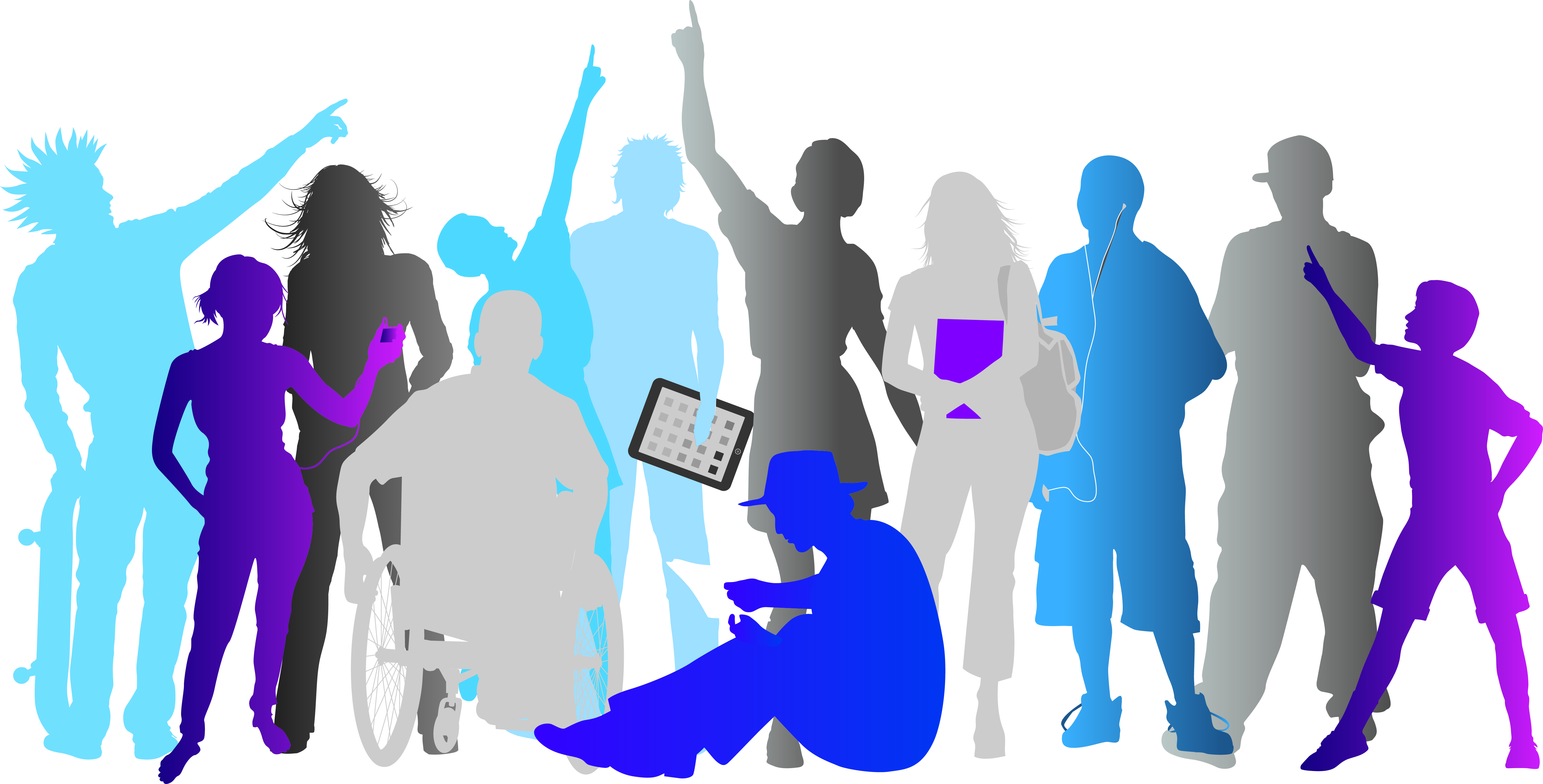 ТЕКСТ
2
3
ТЕКСТ
СПАСИБО!